Perception of Bogor District Agricultural Extension Officers Toward the Potencies of Indonesian Center for Agricultural Library and Technology Dissemination
CATUR  OKTAVIAN INDRI HASTUTI
octivian.indri@gmail.com
AKHMAD SYAIKHU HS
asyaikhu@pertanian.go.id
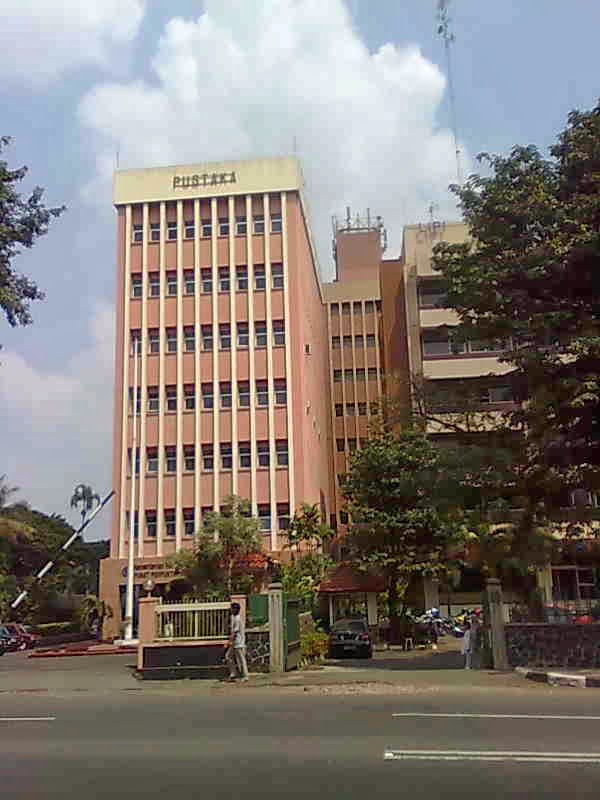 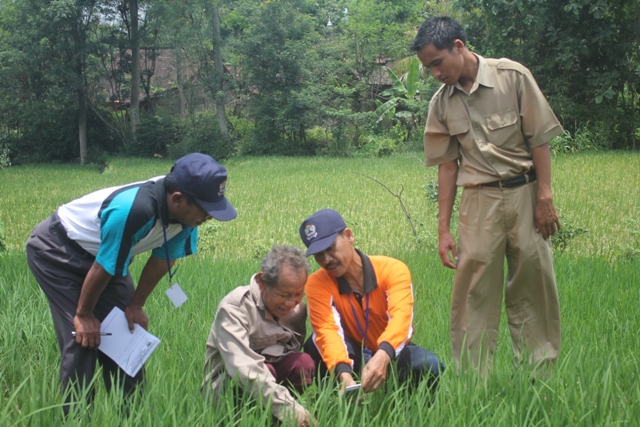 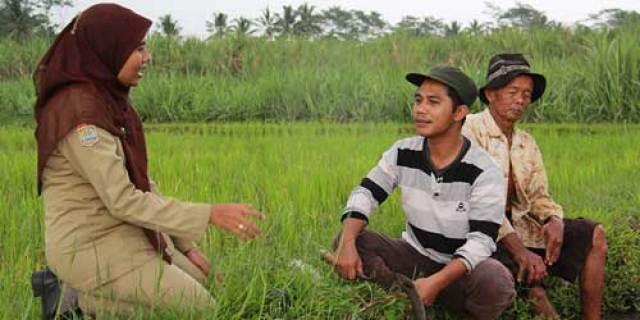 BACKGROUND
Introduction
Challenges
The increasing need of extension officers to agricultural information
Availability of agricultural information resources for extension officers 
Utilization of Indonesian Center for Agricultural Library and Technology Dissemination (ICALTD) by agricultural extension workers
Aim of Research
Research Question
How the perception of agricultural extension officers to ICALTD?
Analyzing the perception of agricultural extension officers against ICALTD
Facilities
Human
 Resources
cooperation
Promotion and 
strengthening 
institutions
Collection 
Libraries
locations
Libraries 
Service
RESEARCH METHODS
The methodology  in this study used descriptive methods approach that describe the data whether from primary and secondary data
Research Variables
Characteristics of extension officers
Human resources of ICALTD
RESUTLS AND DISCUSSION
Working Period
Age
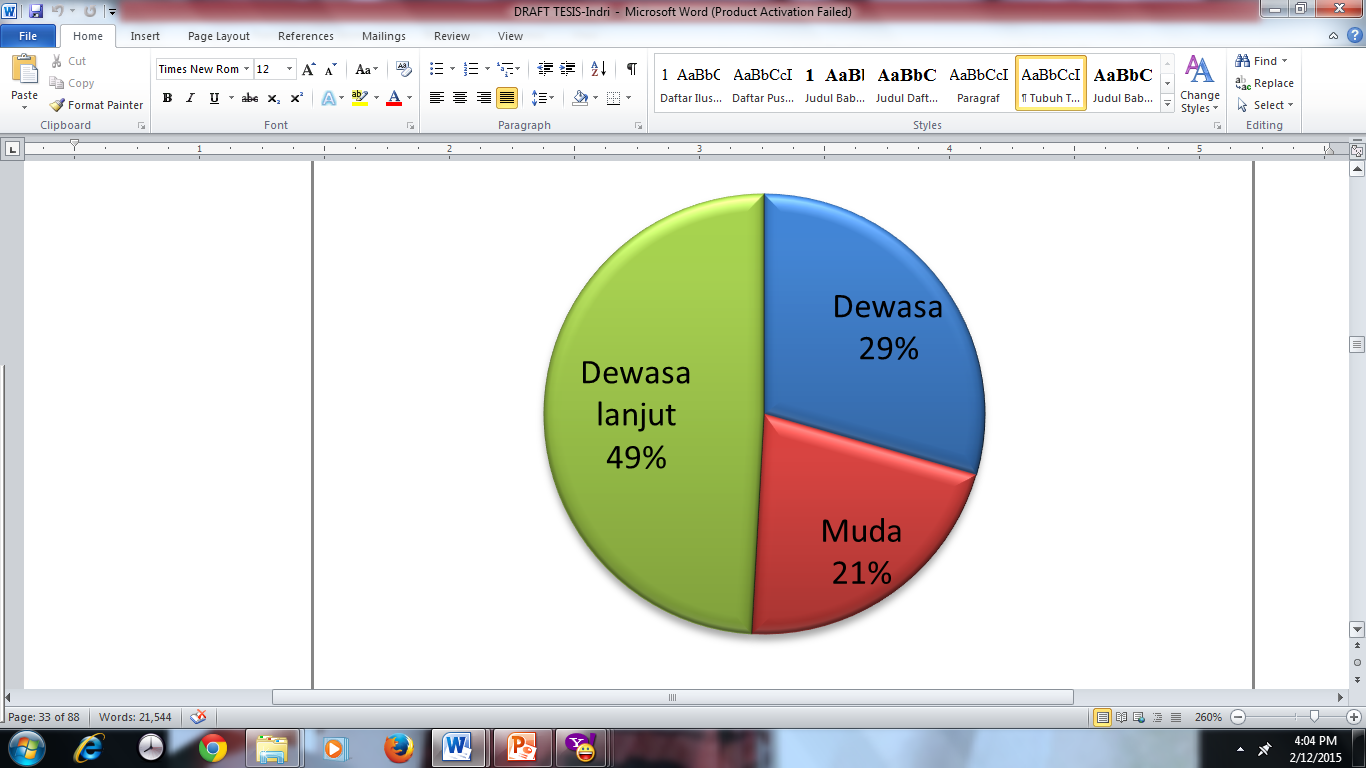 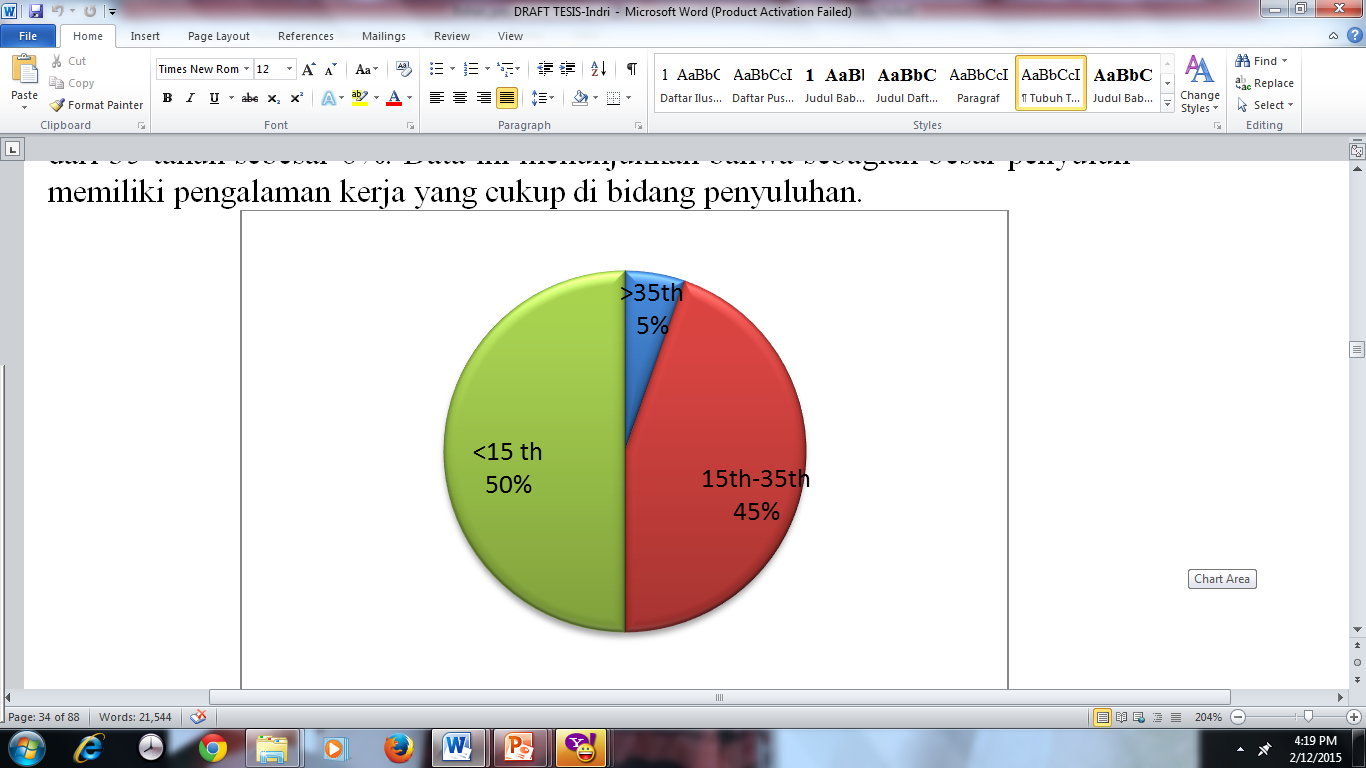 The Collection of ICALTD
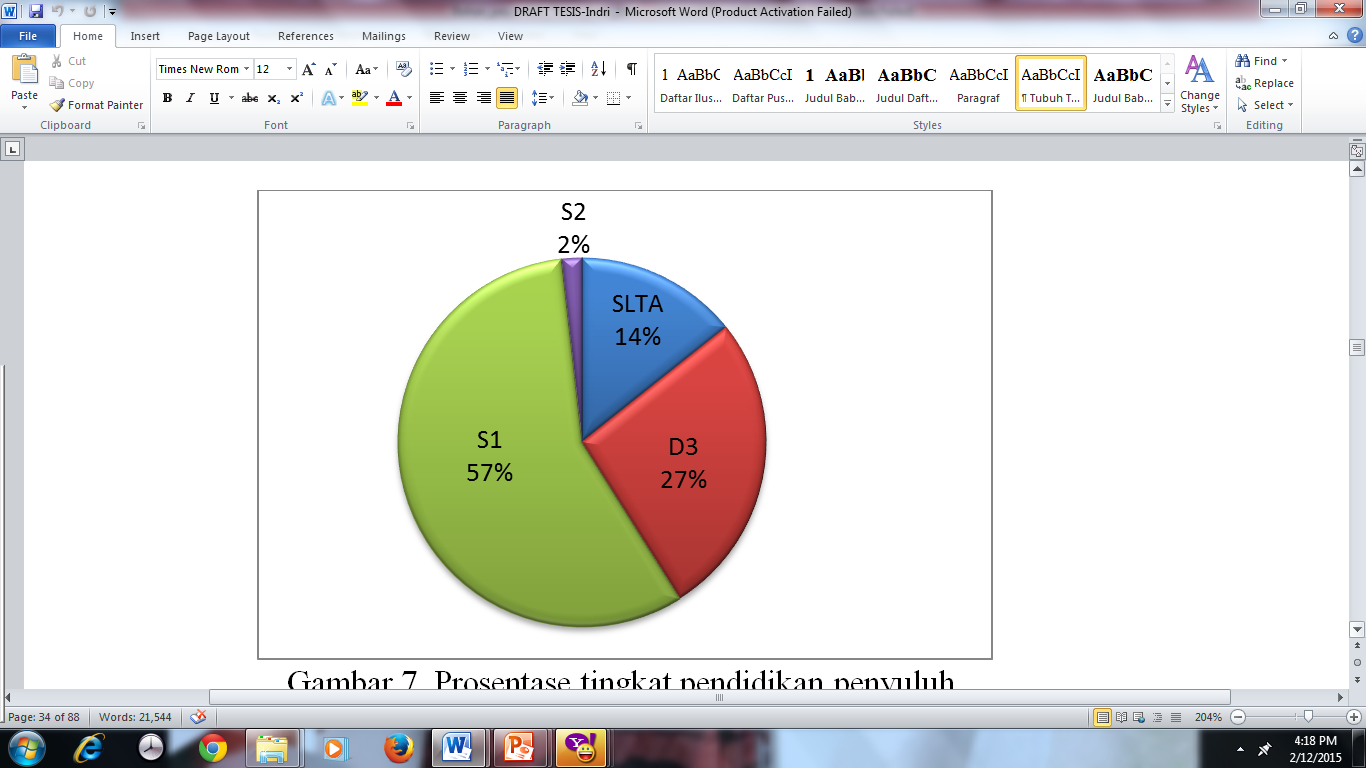 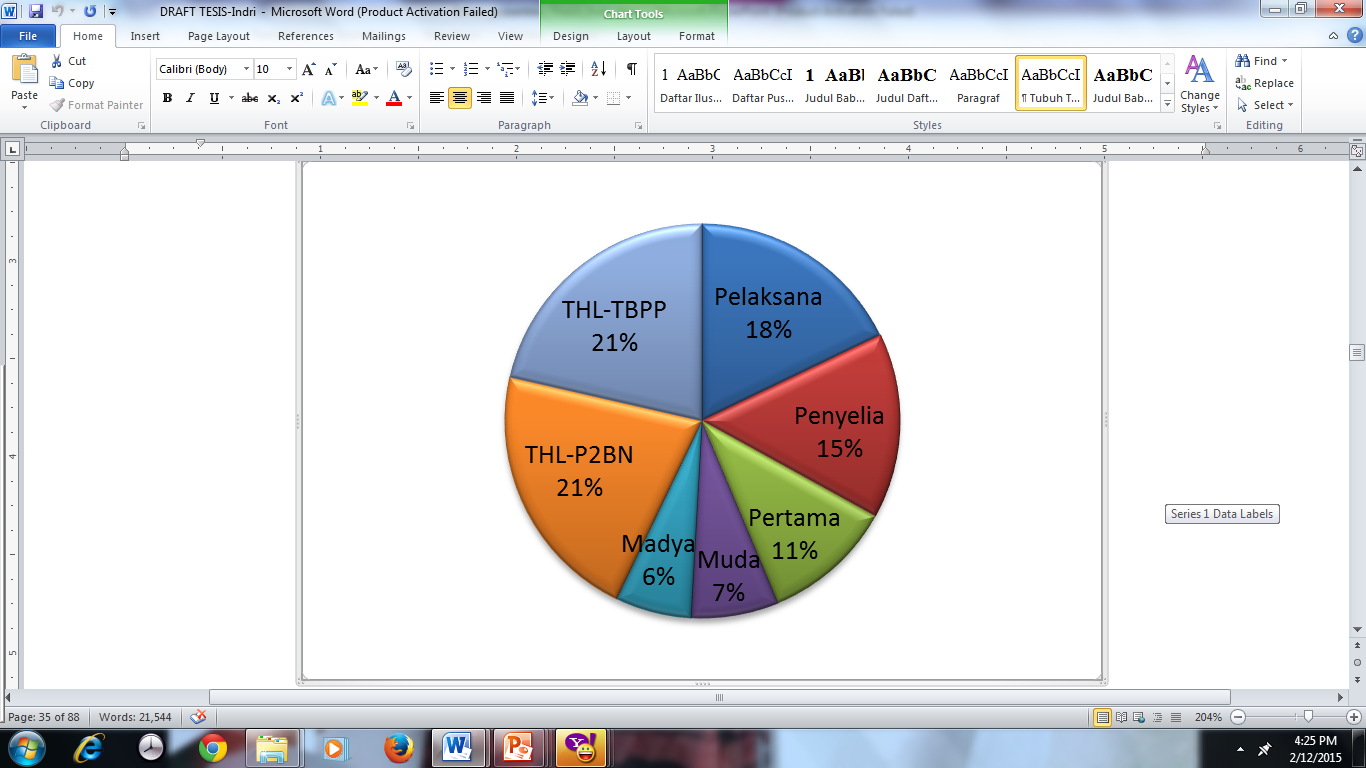 Functional Office
Level of Education
Notes:  1 = not very good;  2= not good;  3 = good;  4 = very good
The Facilities of ICALTD
The Library Services of ICALTD
RESUTLS AND DISCUSSION
Notes:  
1 = not very good;  2= not good;  3 = good; 
 4 = very good
The Promotion of ICALTD
RESUTLS AND DISCUSSION
The Cooperation of ICALTD
The Location of ICALTD
CONLUSSION
CONCLUSSION
The perception of Bogor Distric extension officers toward  the potency of the ICALTD showed in the varying assessment. Extension officers assess the potencies of the ICALTD with a good score. 

This means that the potencies of the ICALTD have important role to support the development of  extension officers in Bogor District. By utilizing them, extension officers can obtain information of agricultural technological innovation to meet  their needs. 

In addition the extension officers can enhance their competencies in disseminating agricultural information to farmers. The establishment of cooperation between the ICALTD and the stakeholder will improve and increase the farming system in Bogor District.
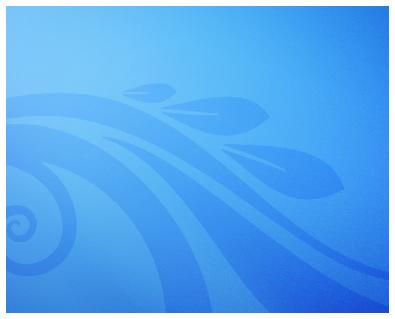 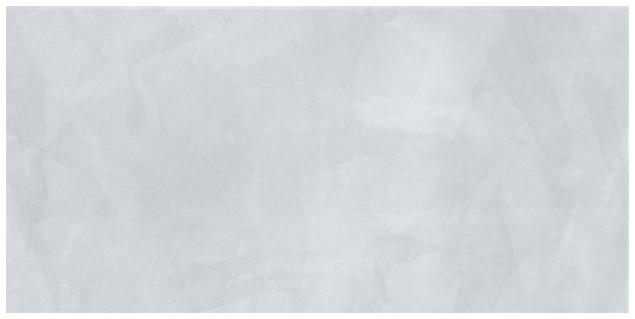 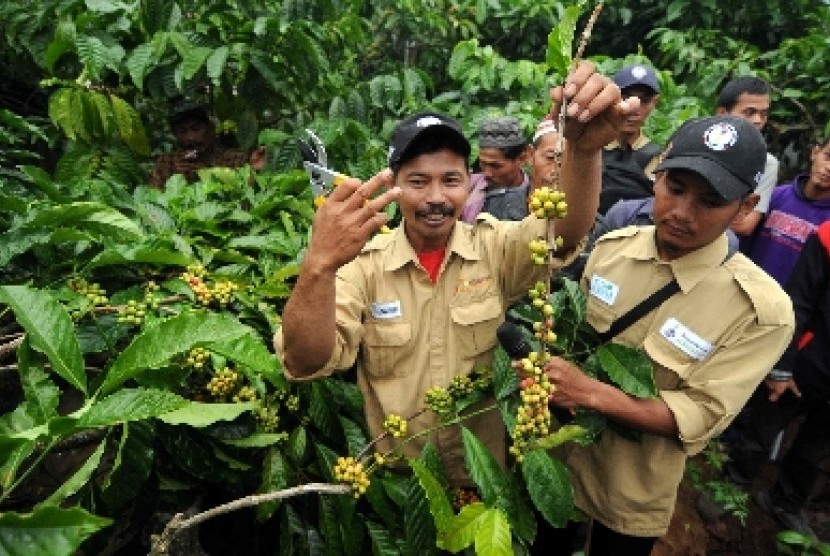 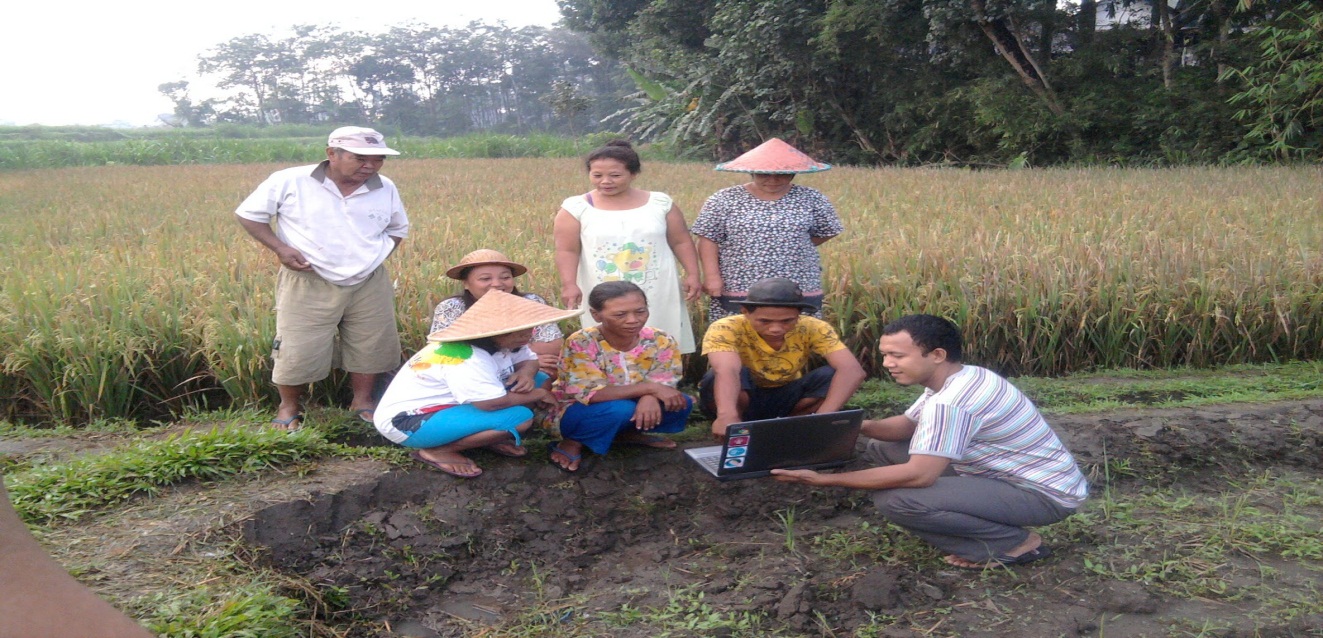 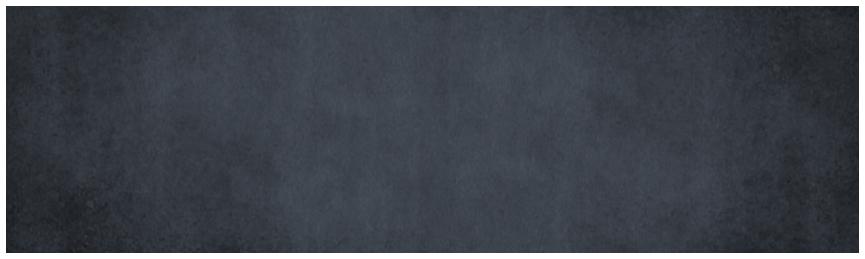 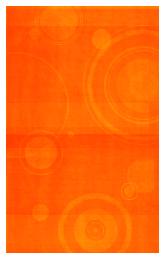 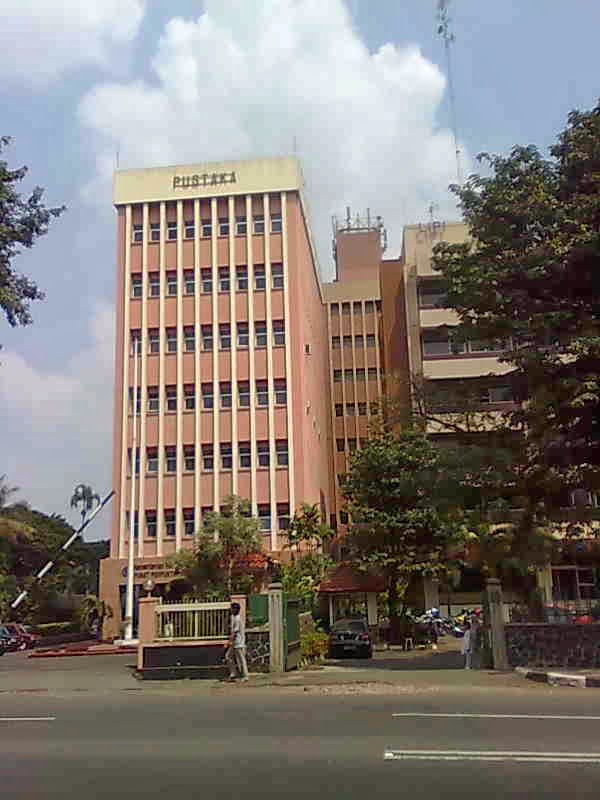 Thank you for your attention
Thank you for Your Attention
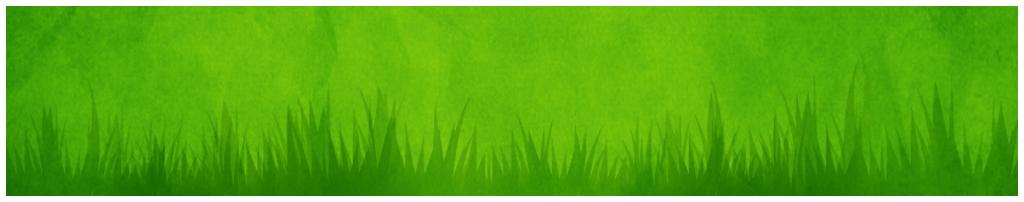